Corporate Affairs and Communications / Central Europe
Romania
Comertul ilegal cu tigareteO perspectiva a sectorului privat
Conferinta “Romania clandestina”
22 septembrie 2015
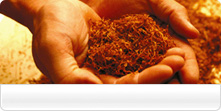 JTI – Japan Tobacco International
Companie cu o bogata experienta in industria tutunului si cu o istorie ce dateaza inca din secolul al XVIII-lea.
27.000 angajati
Operațiuni în peste 120 de tari 
Marci: Winston, Mevius, Camel, Benson & Hedges, Silk Cut, Sobranie, Glamour, LD.
2
Industria tutunului – al doilea mare contribuabil la bugetul statului
2014 - contribuția la bugetul de stat
BAT, JTI și PMI = 98% din piața

Cca. 80% din preț = accize și TVA

Cca. 2.7 miliarde euro – contribuția la buget în 2014

Peste 11 miliarde lei din taxa pe viciu (2006 - 2014)

3.000 locuri de muncă directe 

Aprox. 45.000 locuri de muncă indirecte

Balanta comerciala 2014: + 450 mil euro 
Exporturi: 718 mil €  (+35% vs. 2013)
Importuri: 269 mil €  (+3.4% vs. 2013)

Cca. 500 milioane euro pierderi anualizate la bugetul de stat din contrabanda cu țigarete in 2014
3
Romania are cea de-a doua cea mai lunga granita extra-comunitara, dupa Finlanda
2.125 Kilometri frontiera non UE
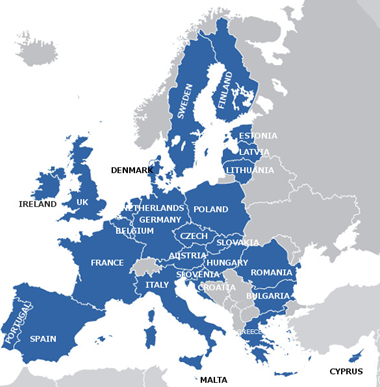 Ukraine – 650km
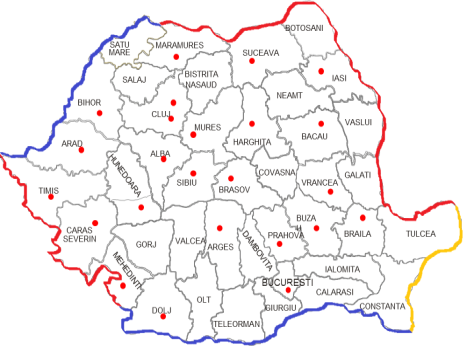 Hungary
Moldova – 681km
Serbia – 547km
Black Sea – 247km
Bulgaria
Preturi pe piata legala, de trei – cinci ori mai mari fata de statele din regiune
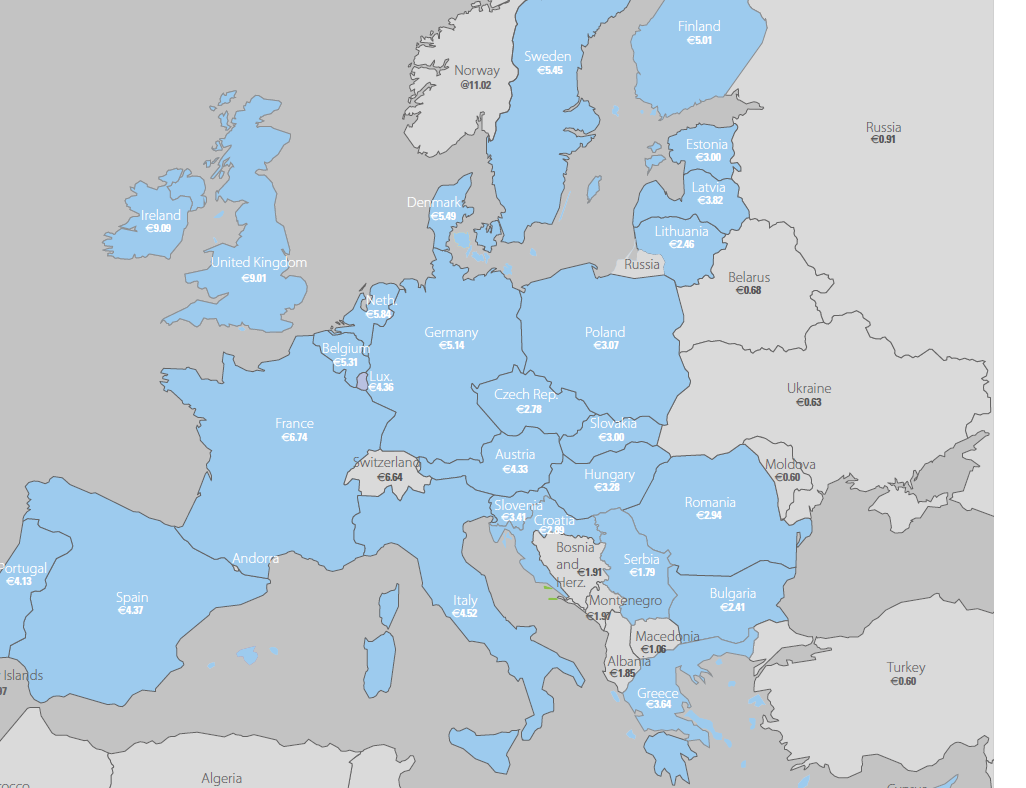 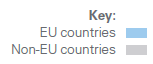 Sursa: KPMG Sun Project 2015
5
Harta arata preturile medii ponderate pentru un pachet de 20 de tigarete la finele anului 2014
Preturi pe piata legala, de trei – cinci ori mai mari fata de statele din regiune
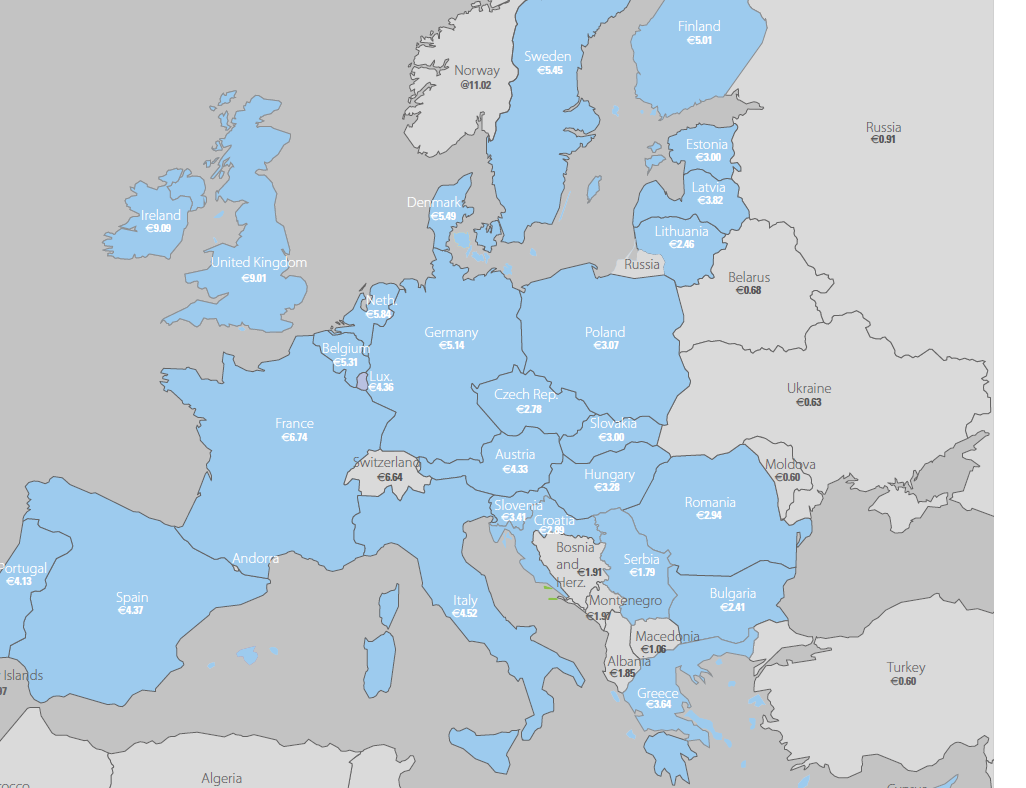 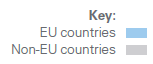 Sursa: KPMG Sun Project 2015
6
Harta arata preturile medii ponderate pentru un pachet de 20 de tigarete la finele anului 2014
Legatura directa intre evolutia accizelor si comertul ilegal
7
Cota de piata a comertului ilegal in totalul consumului de tigarete din Romania se situa in Iulie 2015 la 15.3%, cu mult peste media europeana
8
Preturile medii in comertul ilegal cu amanuntul
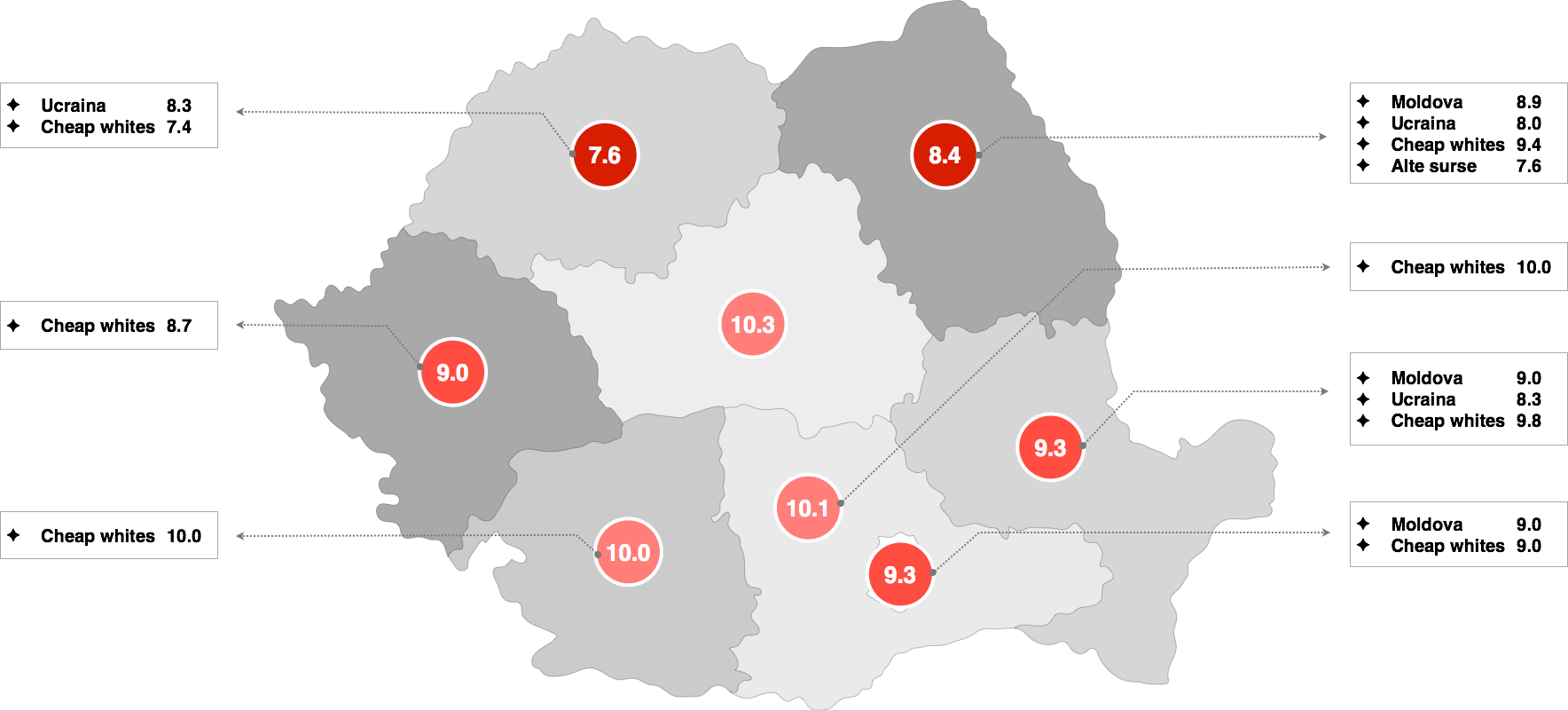 Aproximativ 75% din tigaretele de contrabanda sunt vandute in piete si pe strada
Cota de piata a comertului ilegal pe regiuni – NE zona cea mai afectata
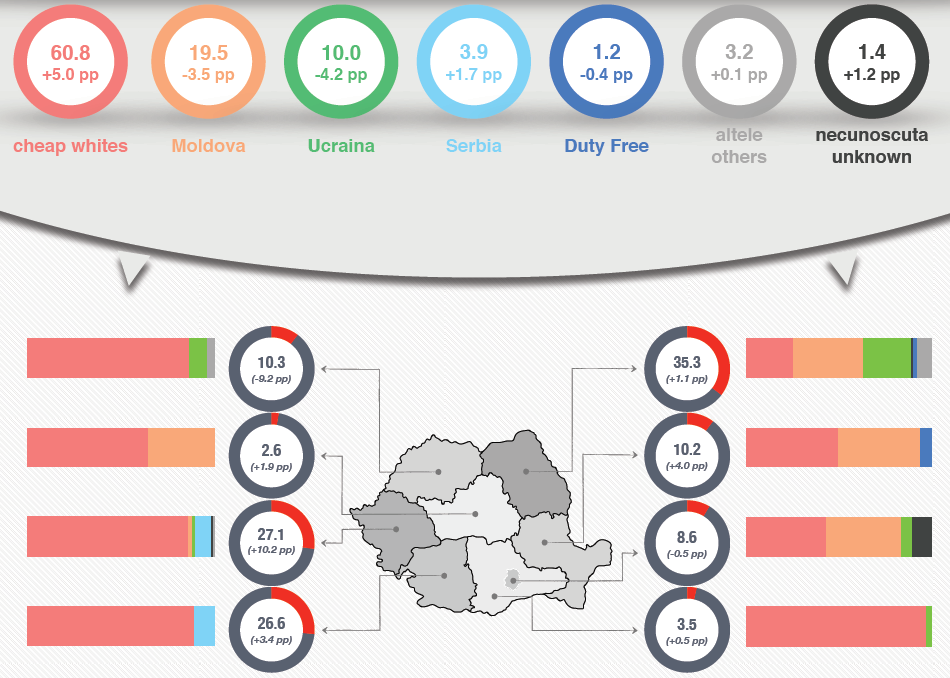 Top 5 marci prezente in comertul ilegal cu tigarete din Romania: 
1. Marble; 2. Ashima; 3. Jin Ling; 4. Winston; 5. Ritm
11
Abordare integrata a problematicii comertului ilegal
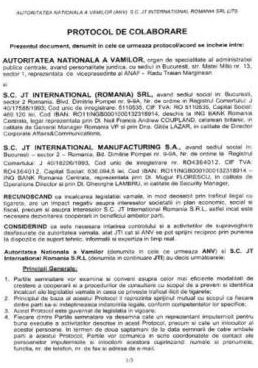 Operatiuni
Cooperare interinstitutionala (IGPR, Politia de Frontiera, Vama, SELEC, Centrul Chinologic Dr. Aurel Greblea Sibiu)
Proiecte de sustinere a autoritatilor in lupta impotriva comertului ilegal (echipe canine, Novel Research, cursuri de formare profesionala)
Asistenta tehnica la cerere
Imbunatatirea cadrului legislativ in domeniu
2007 Retinerea masinilor modificate in scopul disimularii tigaretelor si introducerii ilegale pe teritoriul national
2009 Definitia contrabandei extinsa la punctele vamale; introducerea criteriului valorii in vama pentru stabilirea contraventiei/infractiunii
2010 Definitia evaziunii fiscale si a contrabandei extinsa la teritoriul national; introducerea criteriului cantitativ pentru stabilirea contraventiei/infractiunii

Imbunatatiri identificate:
Clarificarea situatiei la frontiera interna
Unificarea legislatiei in domeniu si utilizarea criteriul cantitativ inclusiv in Vama
Atributii mai clare pentru Politia Locala si Jandarmerie
Un noua strategie de lupta impotriva comertului ilegal (2015-2017)
Constientizare publica
Conferinte de presa, comunicate de presa, studiul Novel
Campanii media de educare a publicului cu privire la efectele negative ale comertului illegal cu tigarete
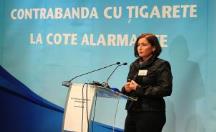 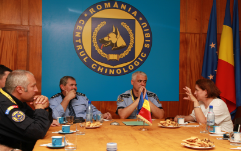 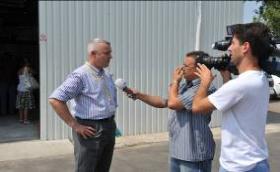 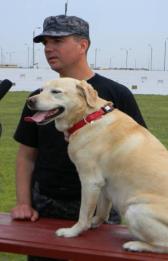 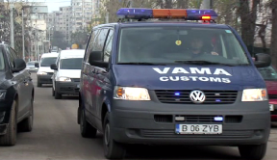 Cooperare interinstitutionala
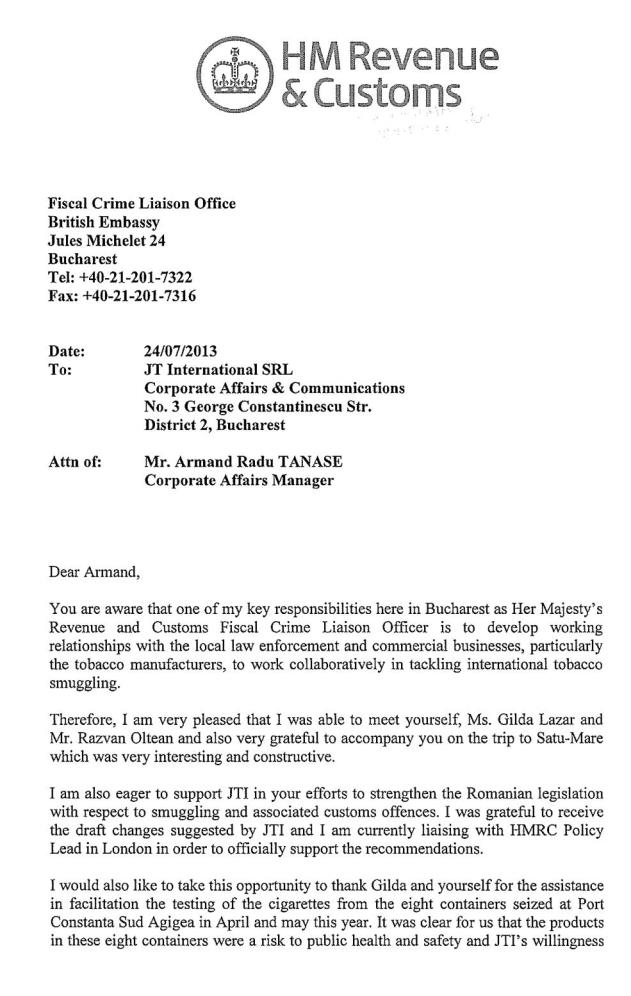 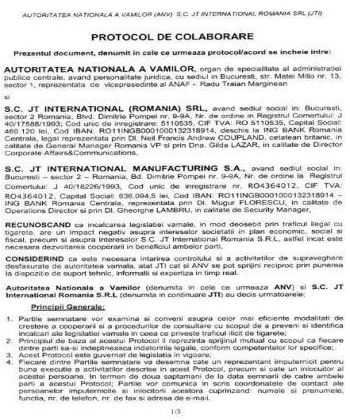 In 2005	JTI era prima companie de tutun care incheia un protocol de colaborare cu ANAF
2007 – Protocol de colaborare cu IGPR
2008 - Protocol de colaborare cu ANV
2008 – startul colaborarii cu biroul de legatura al HMRC de la Bucuresti
2013 - Protocol de colaborare Politia de Frontiera
2013 – Scrisoare de intenti JTI – South-East Law Enforcement Centre (SELEC)
2014 – Protocol de colaborare DGV
BUNE PRACTICI
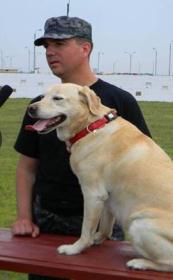 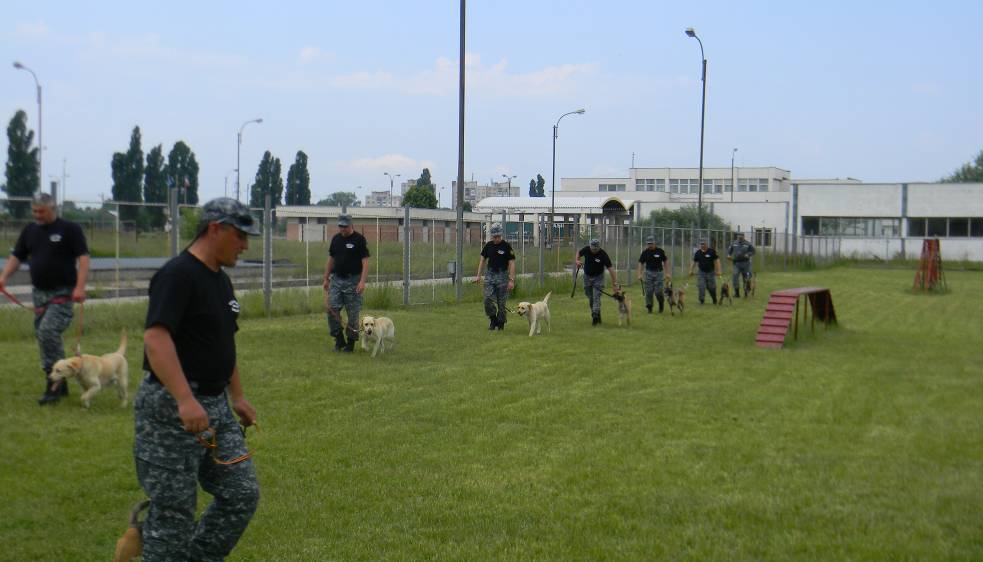 Lupta împotriva comerțului ilicit
38 echipe canine în România 
si 4 în Republica Moldova 

Campanii publice de constientizare a efectelor negative ce tin de contrabanda:
- “Contrabanda dauneaza grav economiei”
 “European pe buna dreptate”
“Esti fie de partea lor, fie de partea legii”
“Tu ai facut primul milion?”
 “Fumezi de contrabanda, te tragi singur in piept”

Sprijin operational in baza protocoalelor de colaborare incheiate cu autoritatile de aplicare a legii
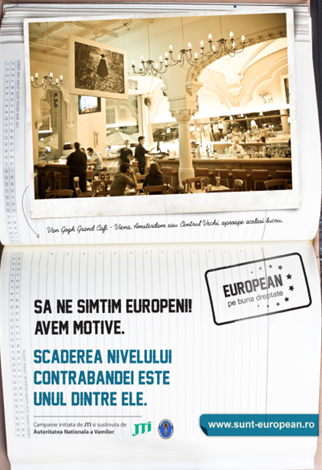 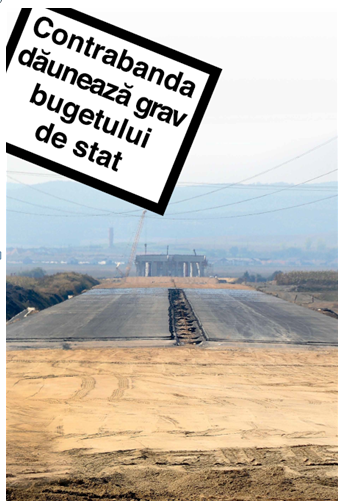 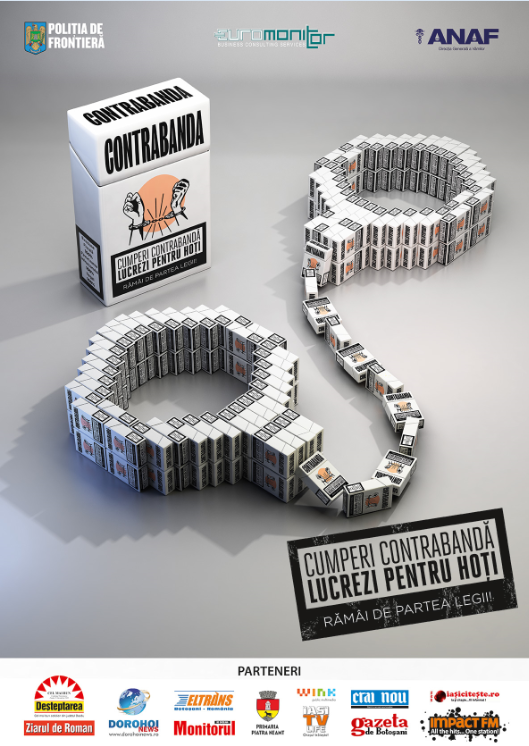 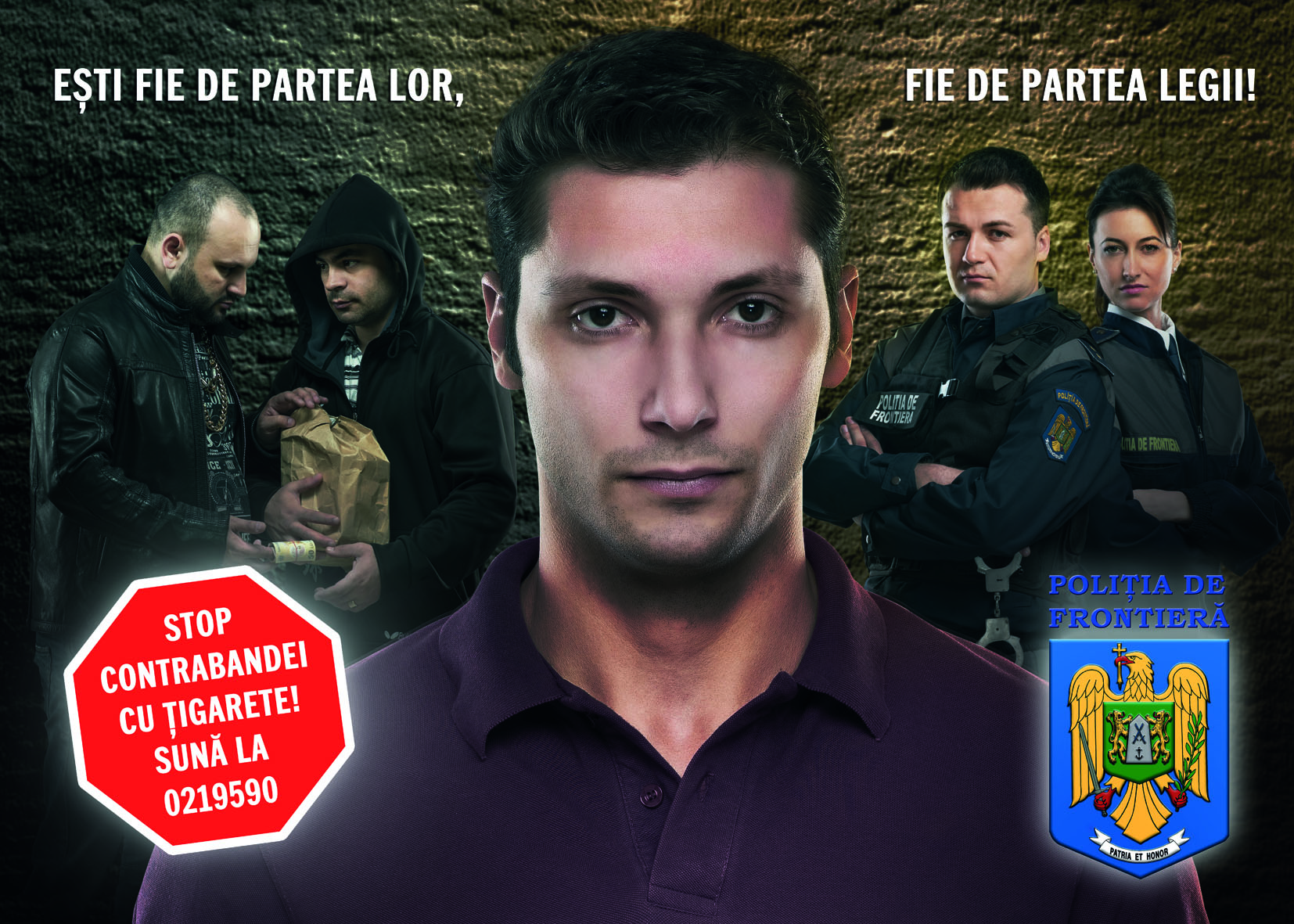 14
Ultima campanie anticontrabanda desfasurata in 16 judete + Bucuresti
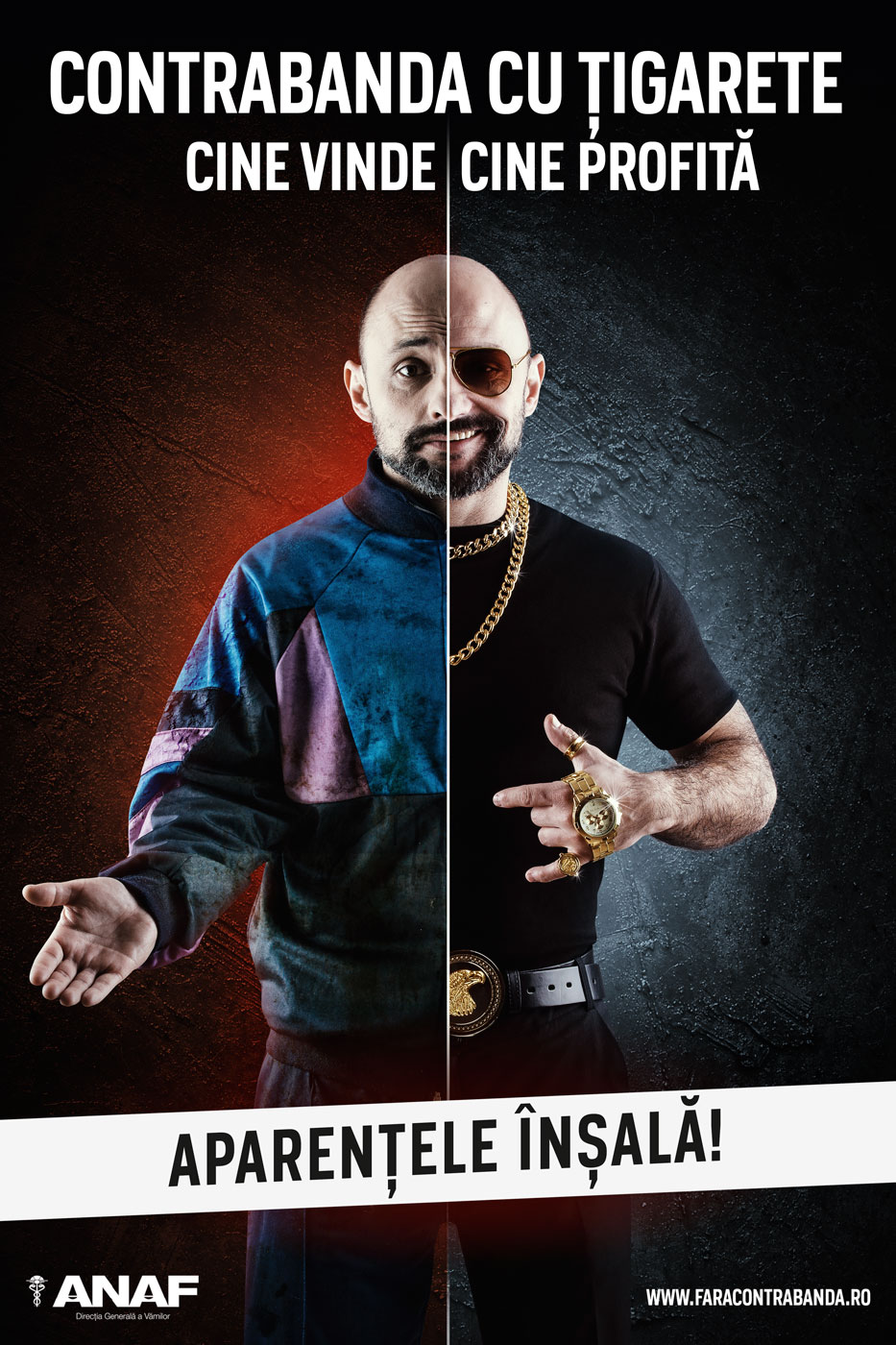 15
Ce urmeaza pe piata tutunului?
Interzicerea totala a fumatului in spatiile publice
Restrictionarea vanzarilor la mai putin de 250 m. de spitale si unitati de invatamant => vor fi afectate aproximativ 65% din magazinele din Bucuresti si pana la 40% la nivel national
Intarzierea transpunerii noii directive europene a tutunului => lipsa unui proiect de lege la 18 luni de la adoptarea directivei si la 7 luni pana la intrarea ei in vigoare
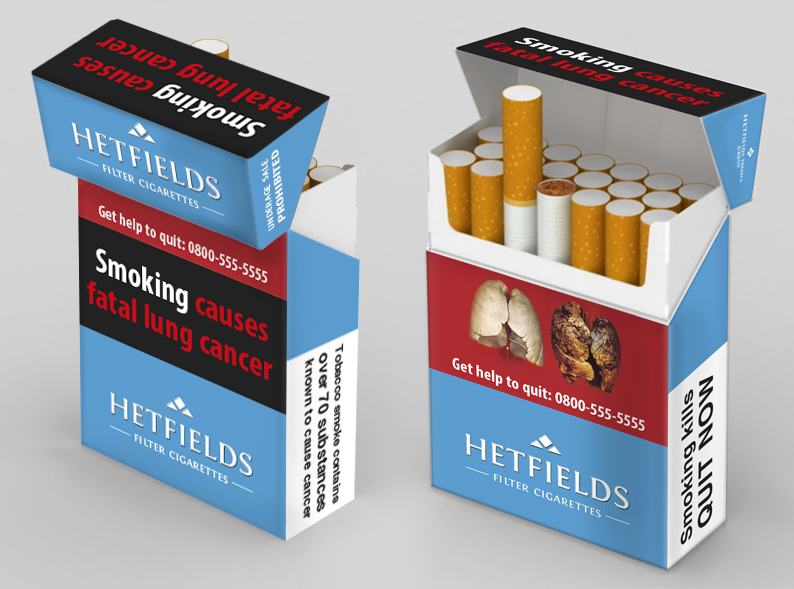 16
Harta Centrului Bucurestiului cu zonele in care comercializarea tutunului ar urma sa fie interzisa in cazul restrictionarii vanzarilor la mai putin de 250 m. de spitale si unitati de invatamant
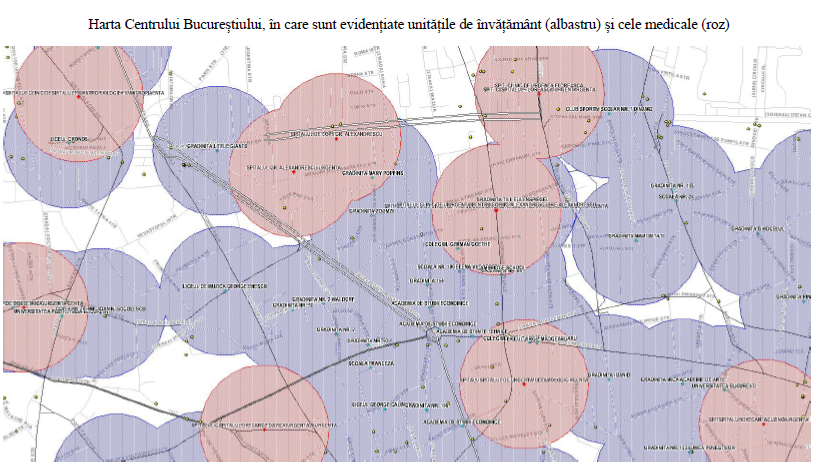 17